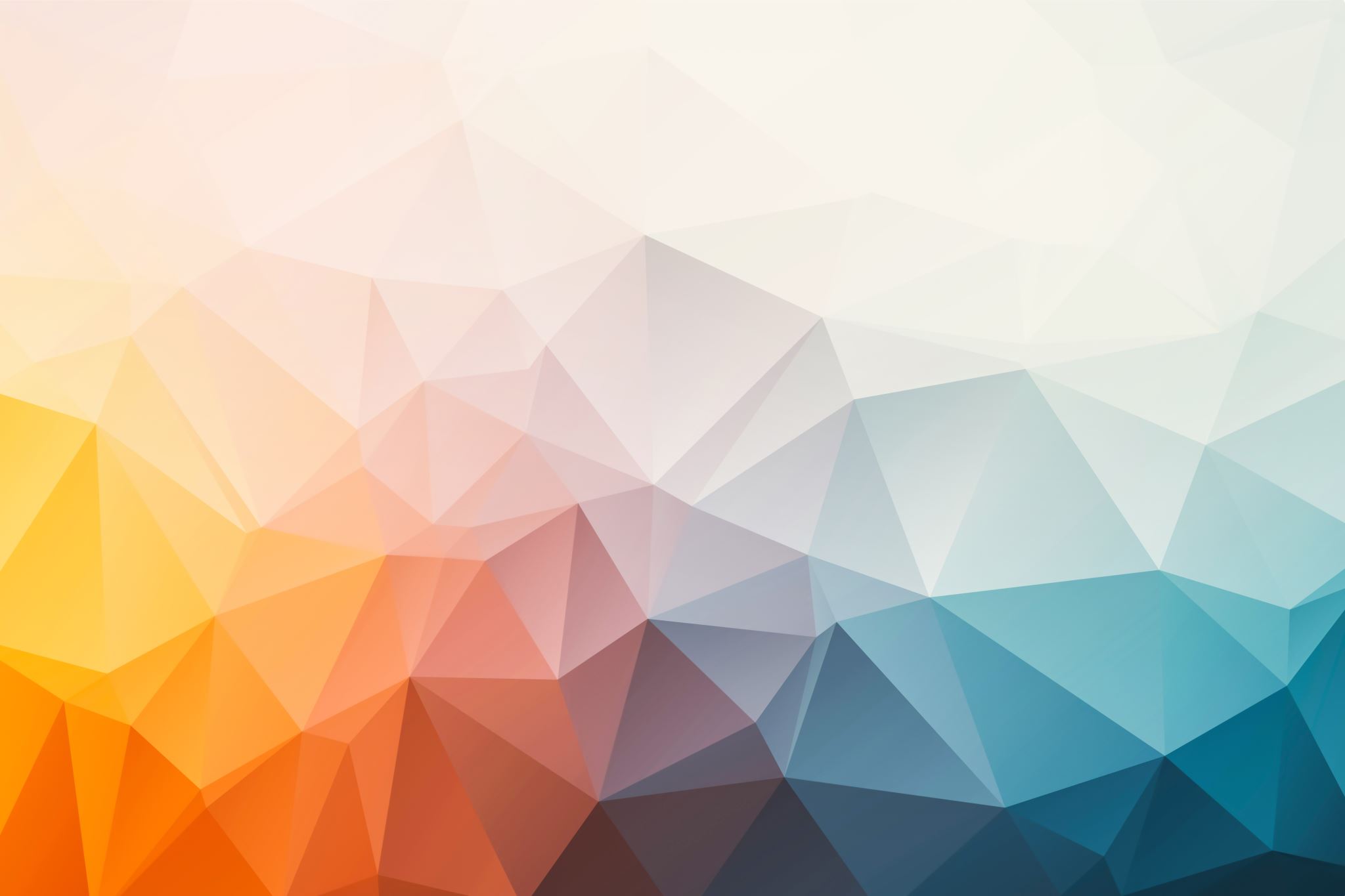 My UDLJOURNEY LEAD ME TO S.A.A.F.I.
Johanne Rabbat
Dept. of Religious Studies
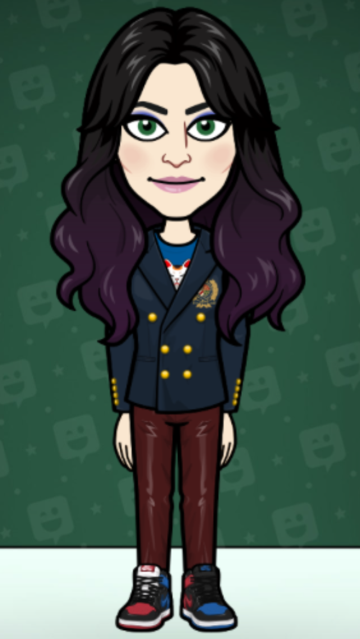 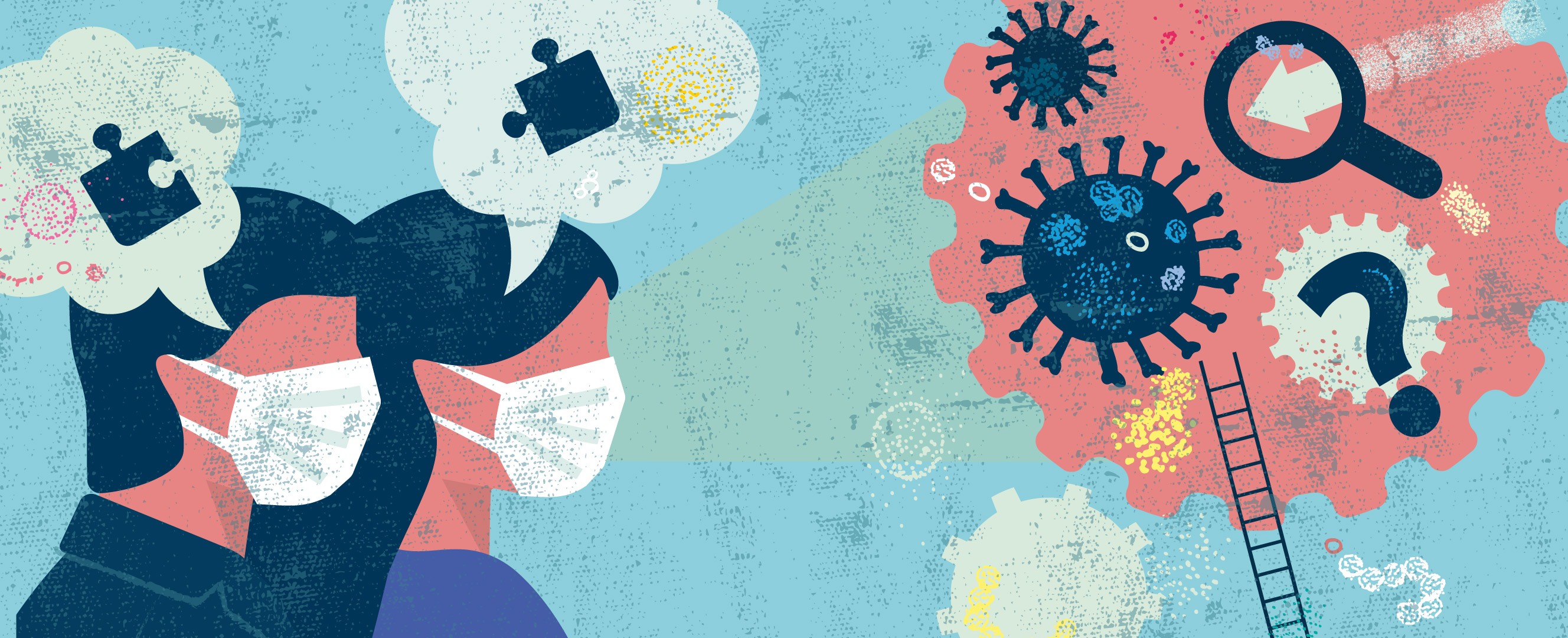 Learning about UDL during Pandemic Times
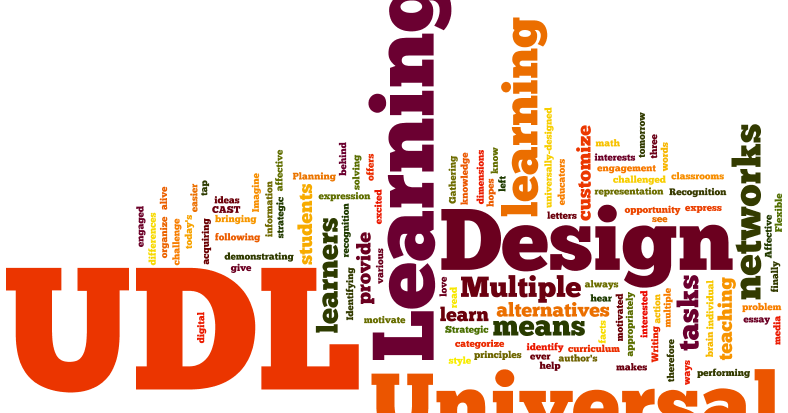 What UDL means to me…
This is one of the concepts that motivated me to want to learn more about UDL b/c it is one of my core values.
I also wanted to ensure that I was providing the best possible learning environment for my students, one that would not leave any of them behind.
My chief concern is with Equality, Diversity and Inclusion in the workplace and, of course, in the classroom.
As a student, my own experience has not always been one of EDI throughout my studies. It is thus so very important to me not to perpetuate any type of exclusionary practice in my classes.
Specific Challenges Posed in Teaching the Study of Religion
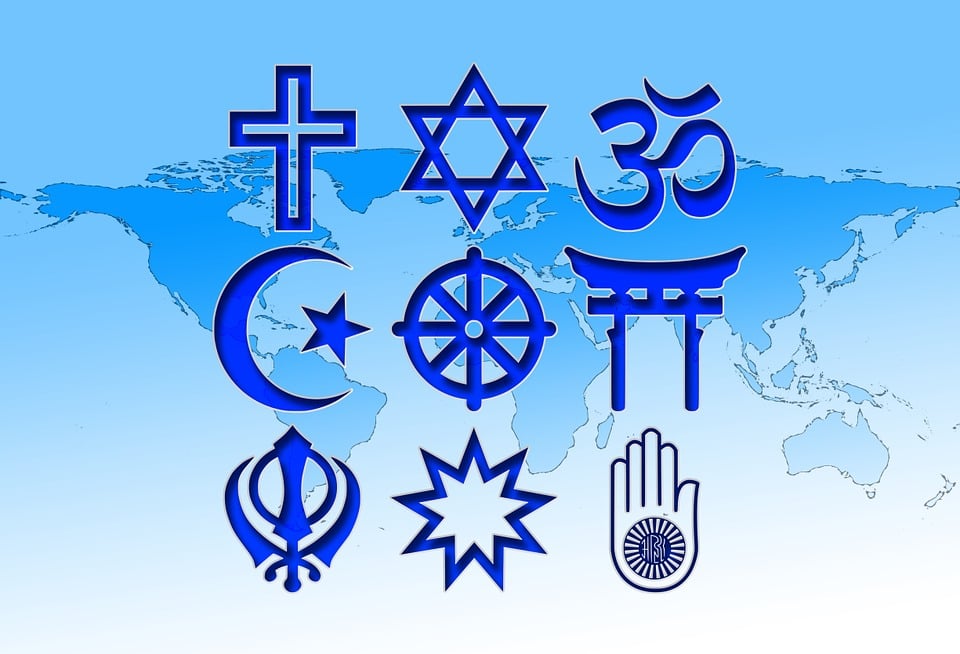 Students may not be open to learning about faiths other than their own or believe that their faith is correct or true, while other beliefs and practices are invalid or false.
Certain topics in the study of religion are very sensitive and personal, and therefore difficult to navigate.
Some students may be intolerant to other students’ opinions, and/or beliefs and practices.
Some students may express their ideas or viewpoints without being respectful to other students, which can prevent other students from feeling safe to in turn express their own views, pose questions or ask for help or support.
Specific Challenges Posed in Teaching the Study of Religion
These challenges lead me to the 
2nd significant value I prize 
guided by UDL principles …
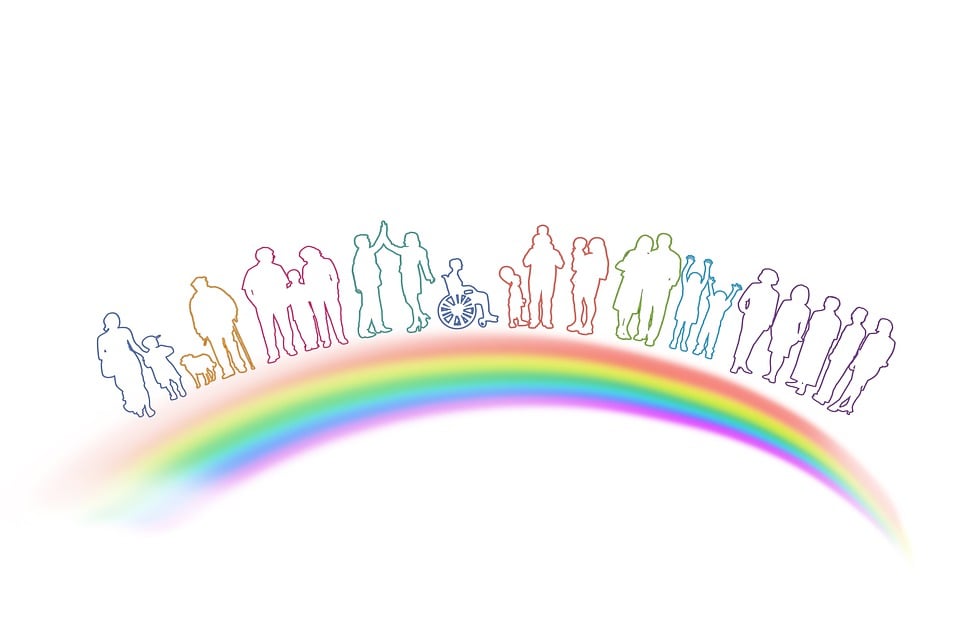 Inclusivity
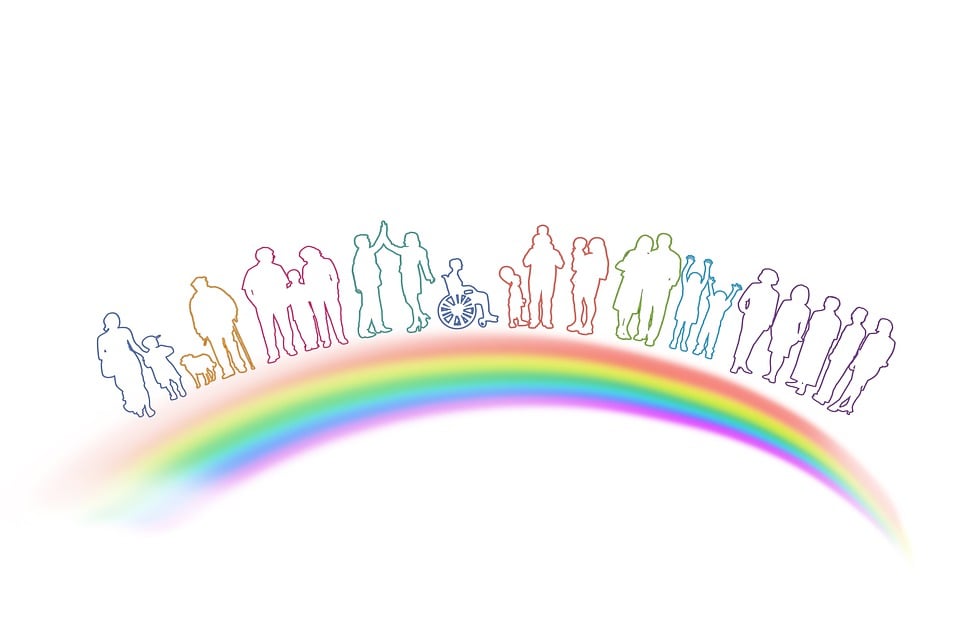 Inclusivity, not exclusion.
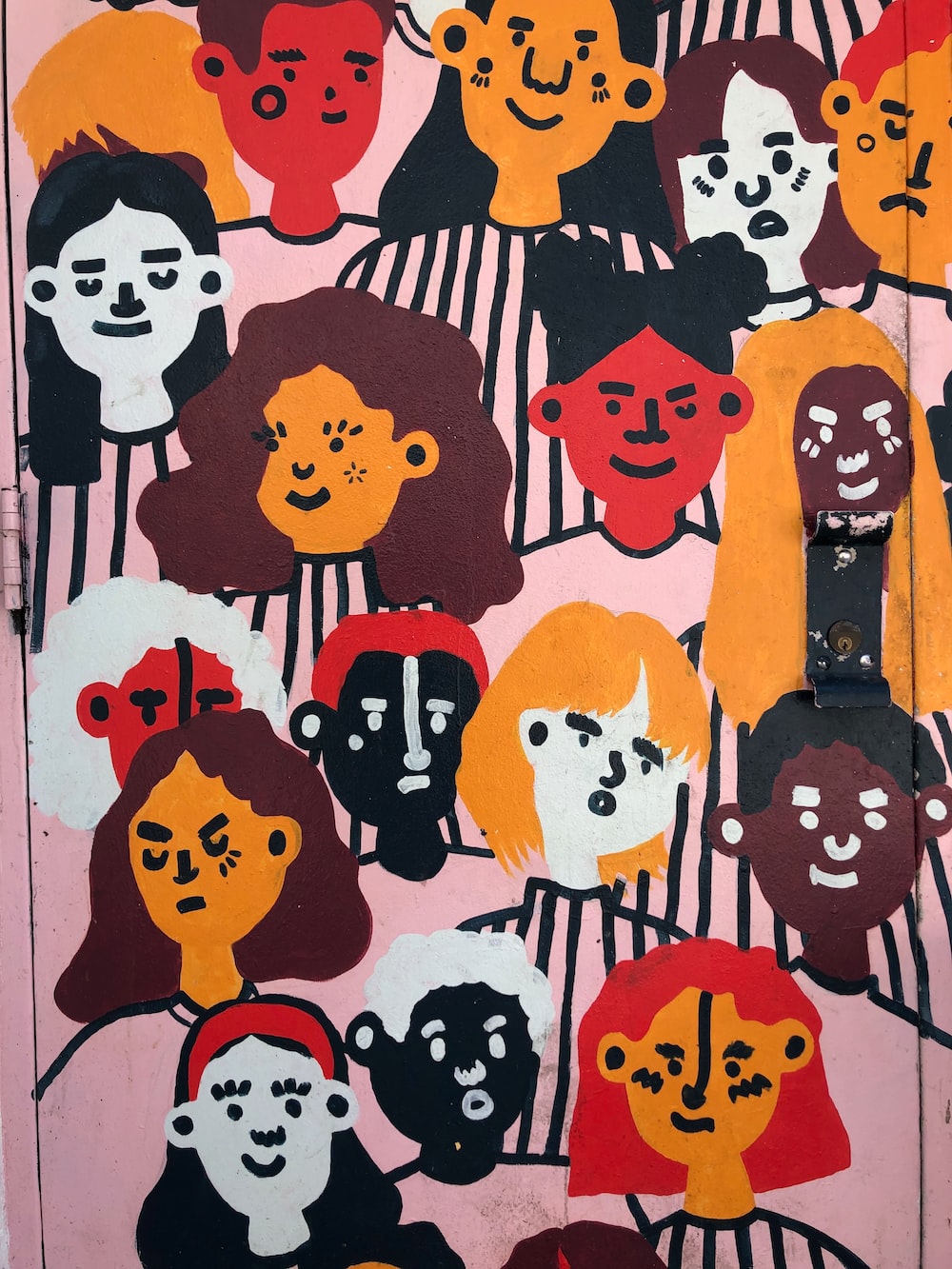 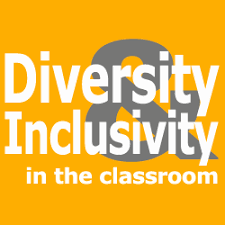 Inclusivity
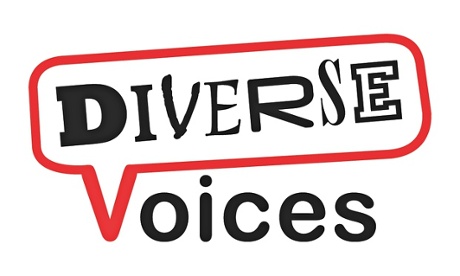 Making sure that we adopt a wholistic approach where many points of view are covered; one that includes diverse voices, including those of the excluded, the marginalized and the exploited or oppressed, for example.
Inclusivity
Providing examples in class that incorporate diversity, for example in the names of characters mentioned in these examples,activities or evaluations.
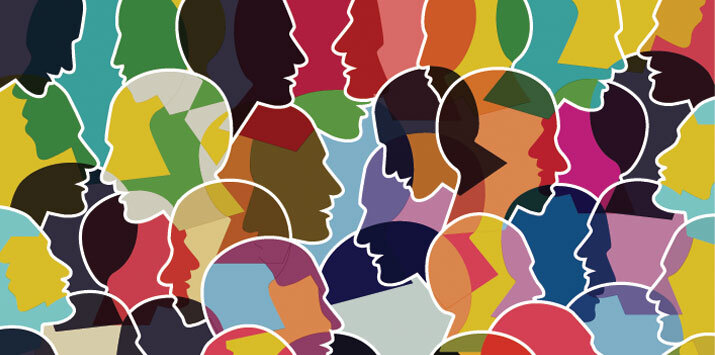 Inclusivity
Providing examples in class that incorporate diversity, for example in the names of characters mentioned in these examples,activities or evaluations.
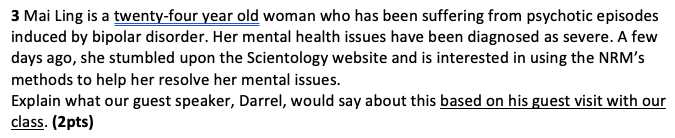 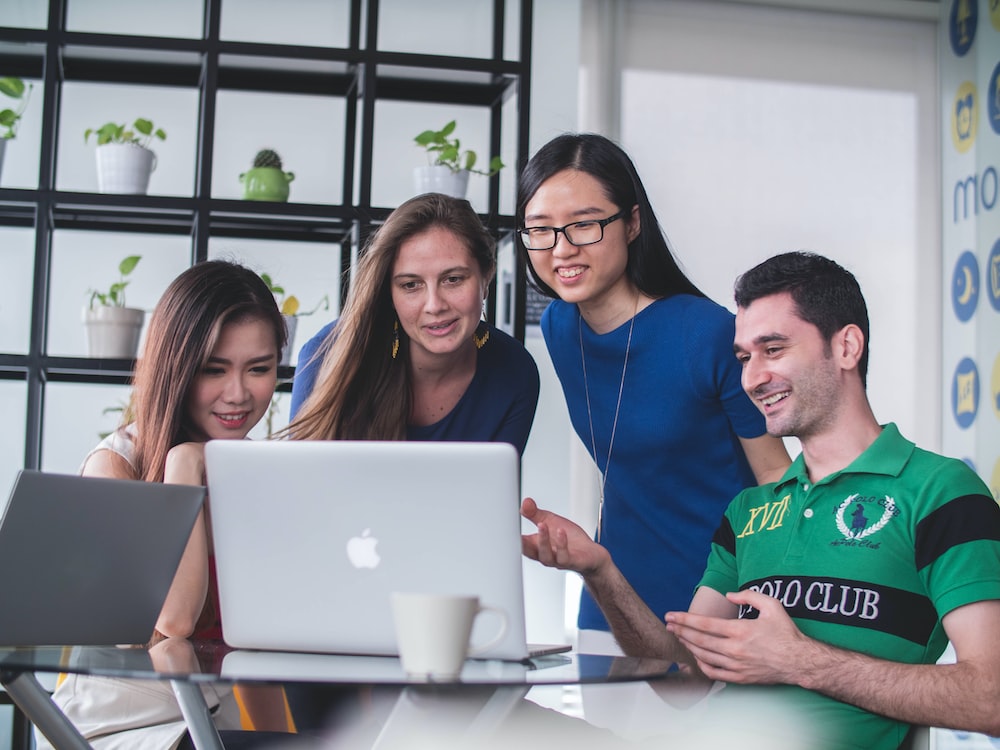 Inclusivity
I also use images that reflect diversity and inclusivity
Inclusivity
I also use images that reflect diversity and inclusivity
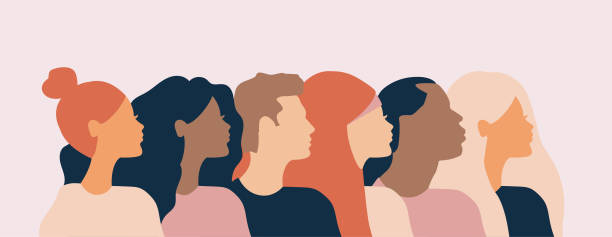 Inclusivity
I also use images that reflect diversity and inclusivity
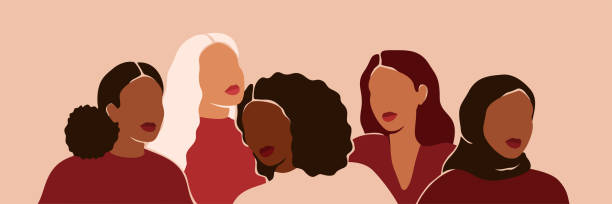 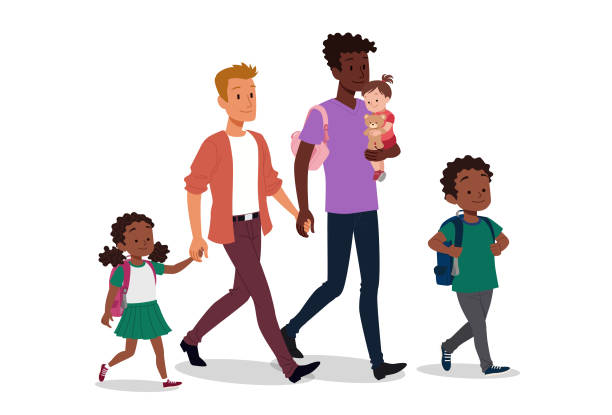 Inclusivity
I also use images that reflect diversity and inclusivity
Inclusivity
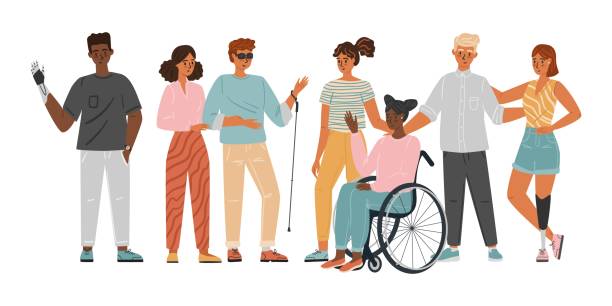 I also use images that reflect diversity and inclusivity
Inclusivity
Using preferred pronouns is another way of fostering inclusivity, of creating a safe space and of normalizing alternative identities.
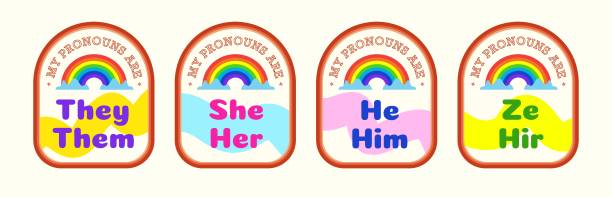 Inclusivity
Using gender neutral language:
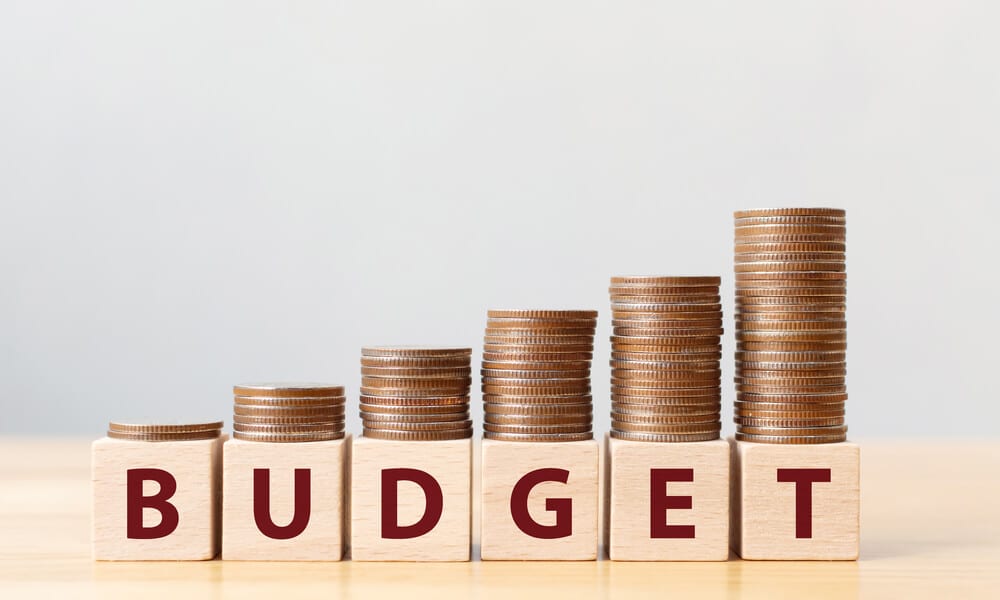 Inclusivity & Accessibility
Keeping co$ts down for class materials, including readings/textbooks or course packs.
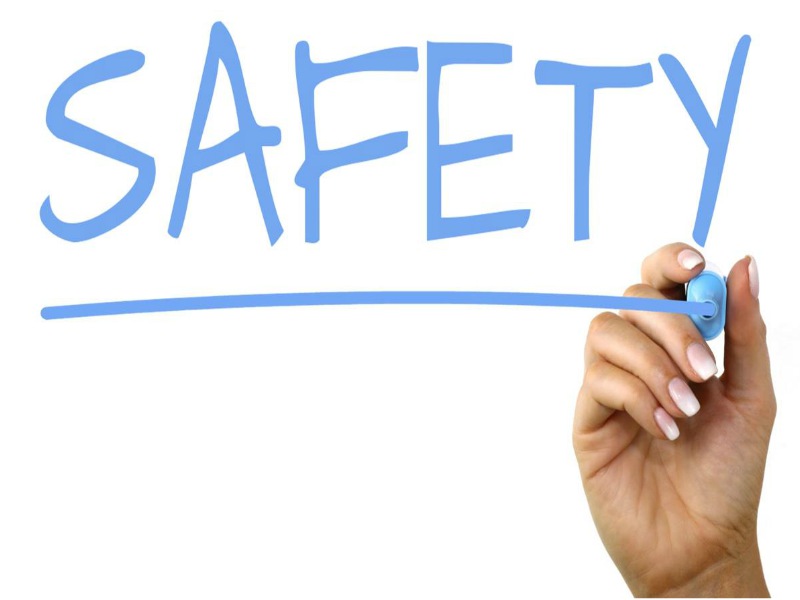 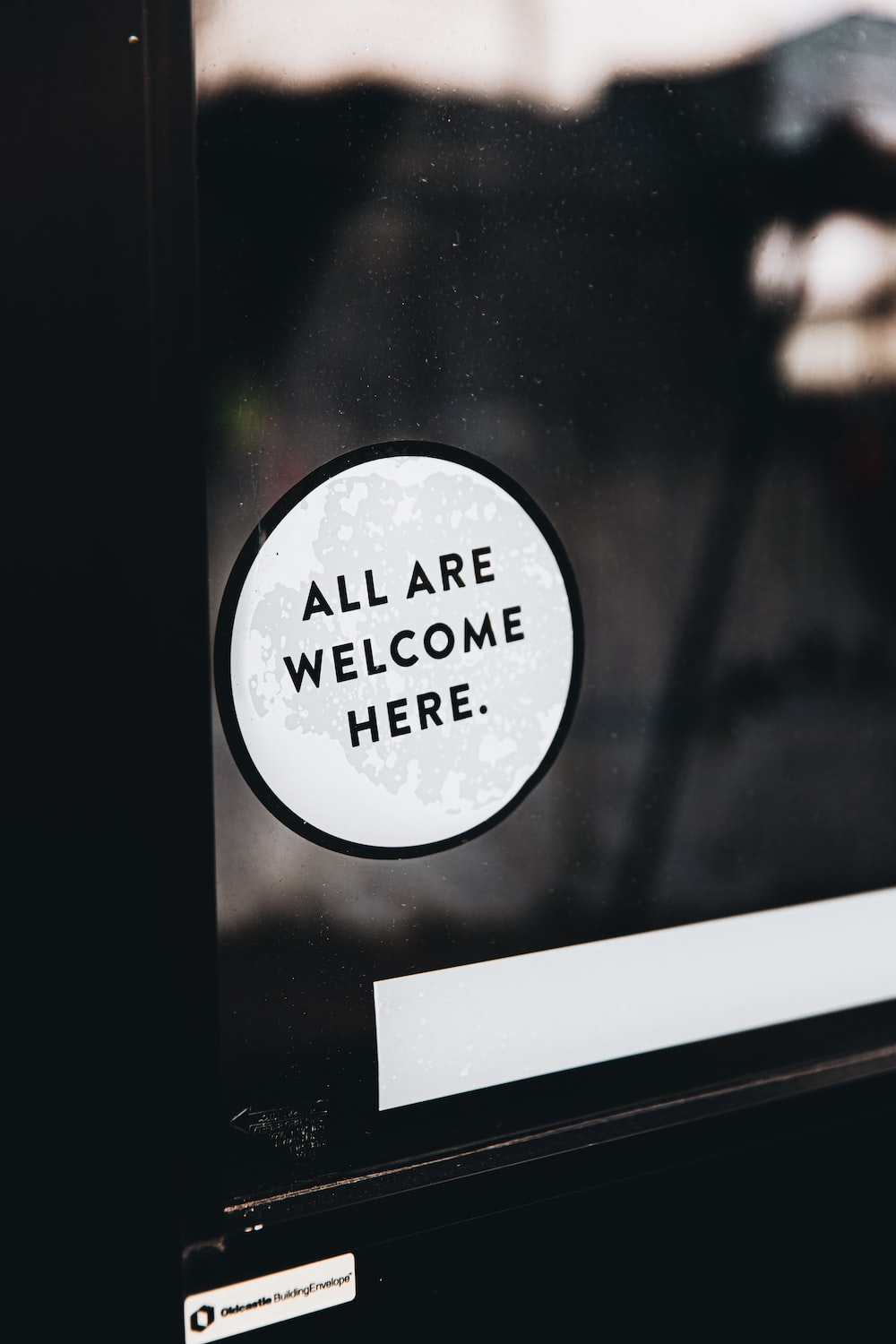 Safety
Ensuring everyone feels safe in the classroom
In terms of asking questions (no question is too dumb, reminders that we are learning together, and to not be afraid to participate or pose questions)
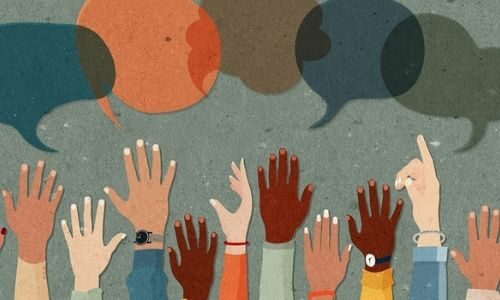 Safety
Ensuring everyone feels safe in the classroom
In terms of asking questions (no questions is too dumb, reminders that we are learning together, and to not be afraid to participate or pose questions)
Letting students know that I value their contributions and their feedback, and that I take in into account in planning future courses.
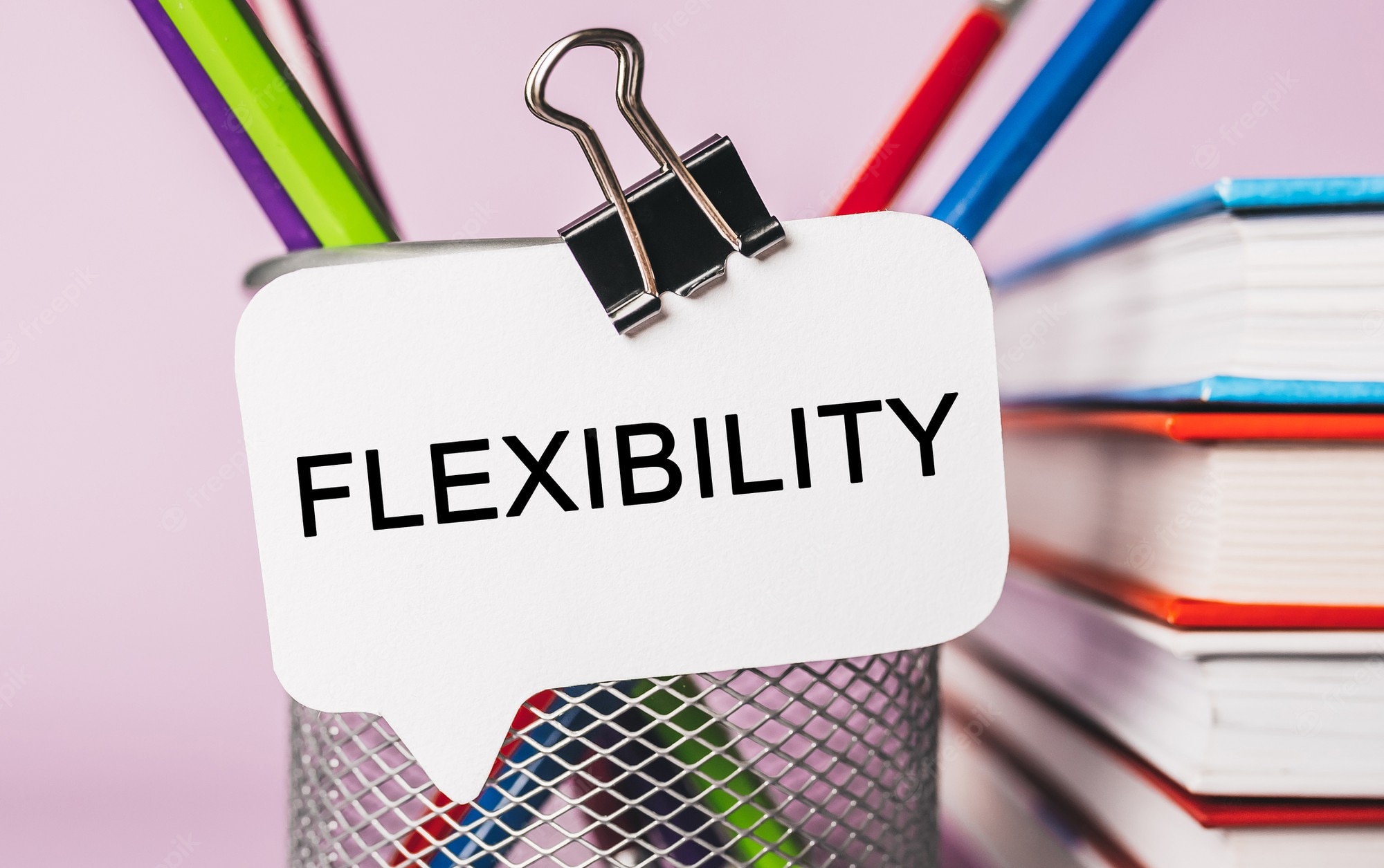 Areas in Which to Exercise Flexibility
Pedagogical Methods (Presentation of Material)
Availability of Materials
Varied Material
Means of Communication w/ Prof.
Deadlines
UDL by Design
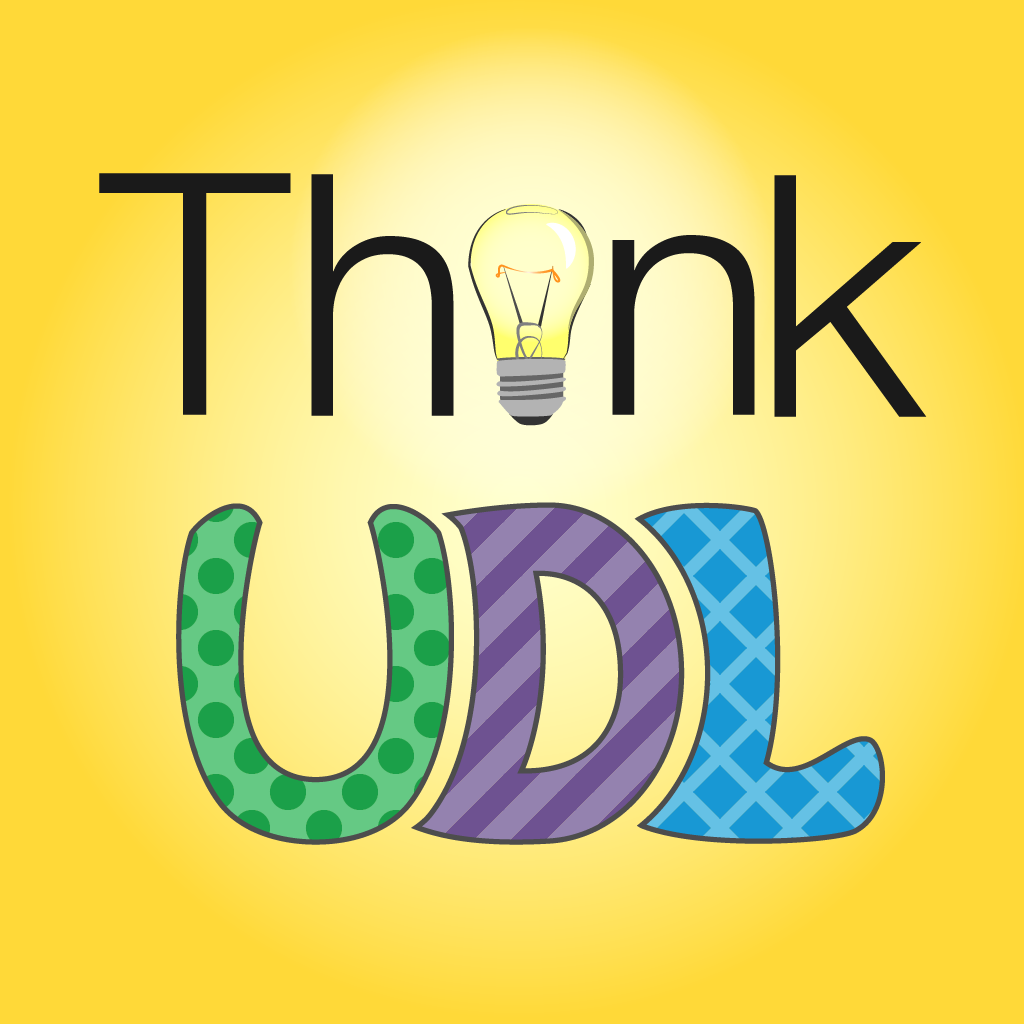 Course Outlines
Presentation of Material
In the Classroom
Outside of Class Time
Activity Design
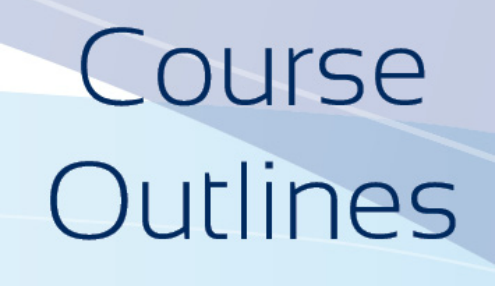 Course Outline : Changes!
Adding visuals
Making outline more airy
Inserting language that shows inclusivity & universal design principles
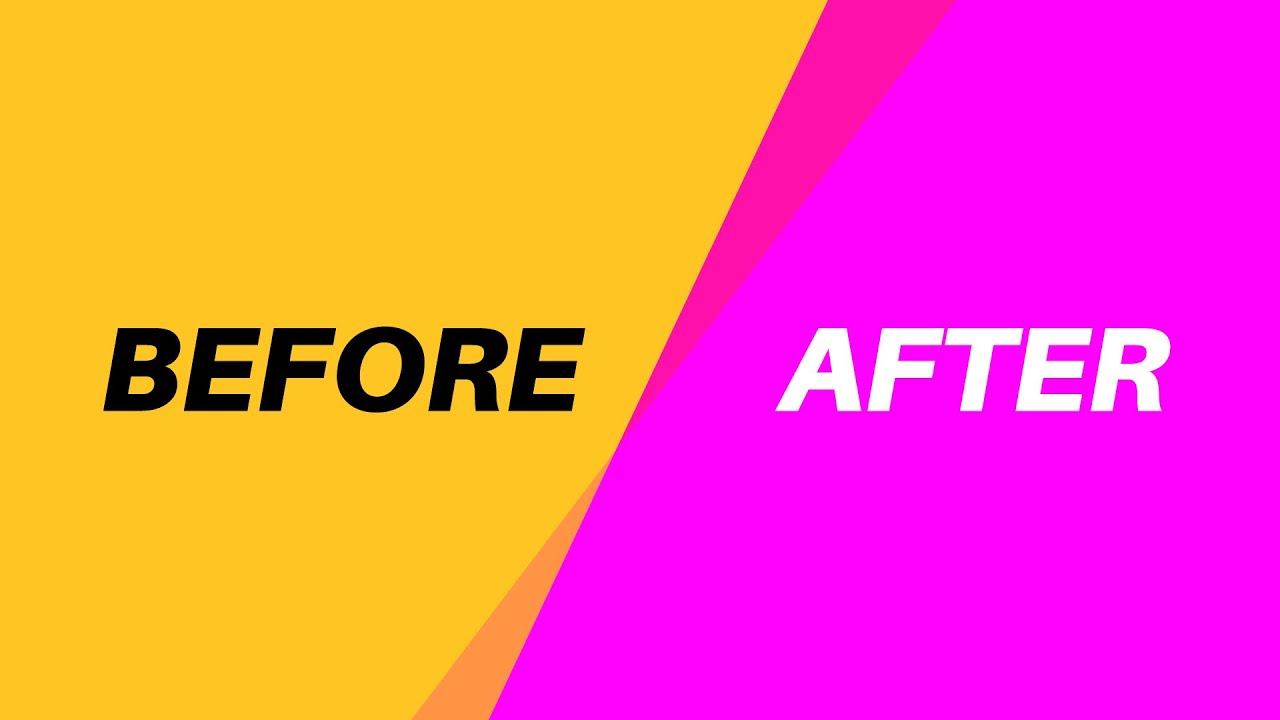 Course Outline : Before & After!
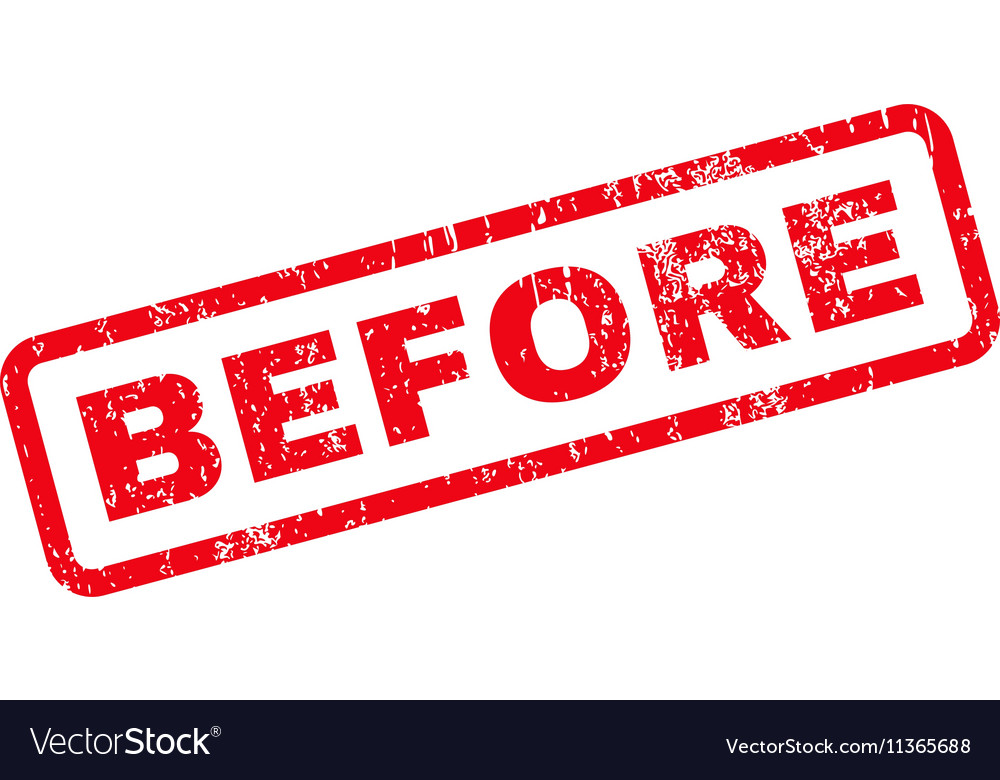 Course Outline : Before & After!
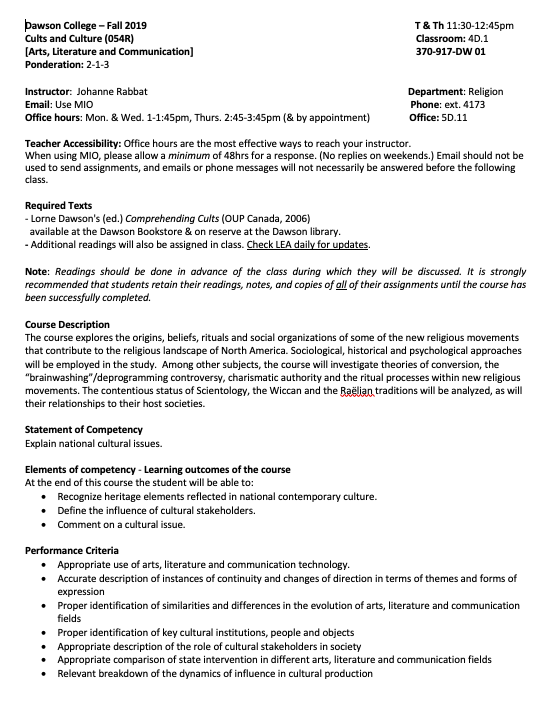 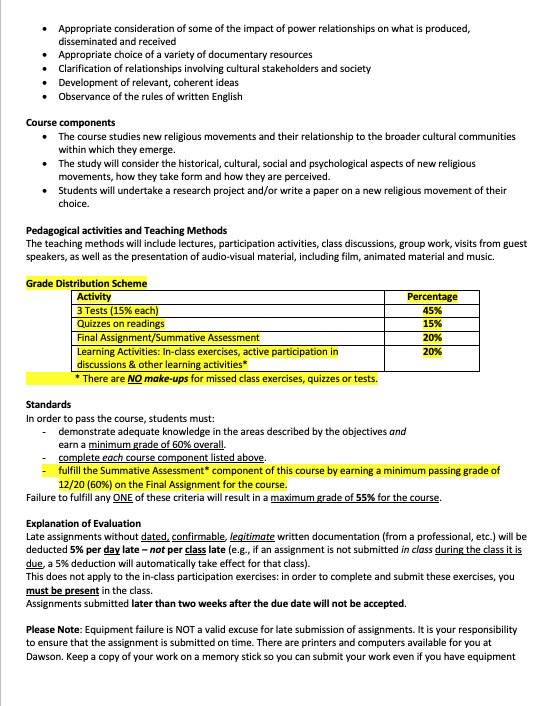 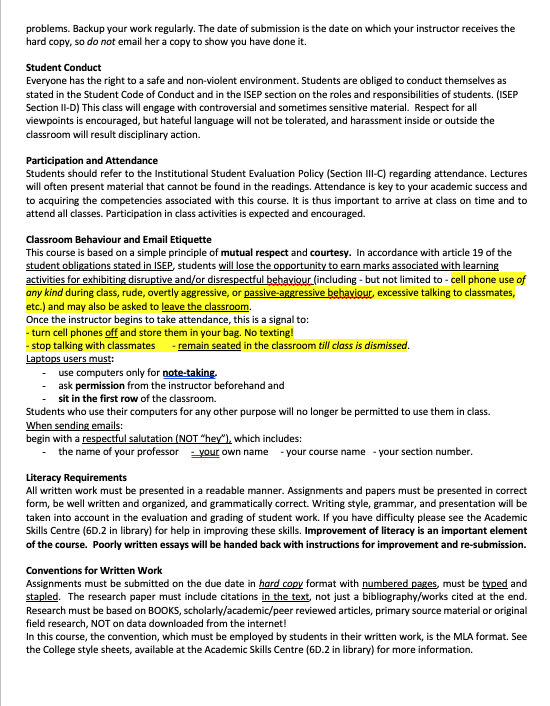 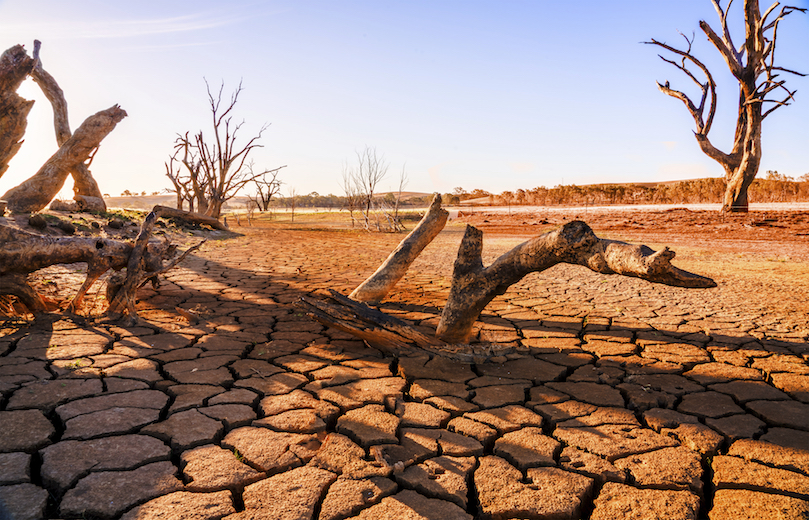 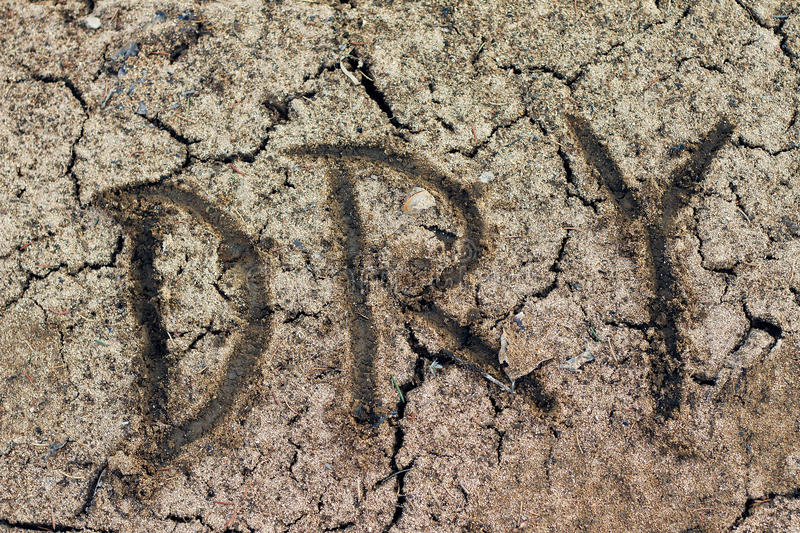 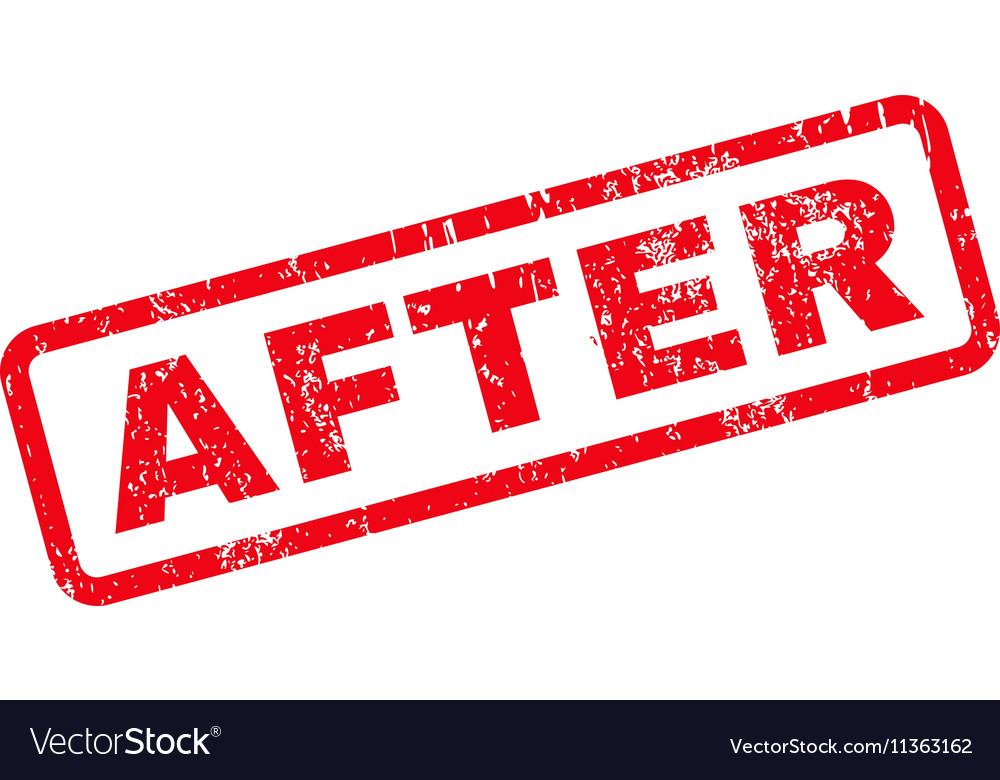 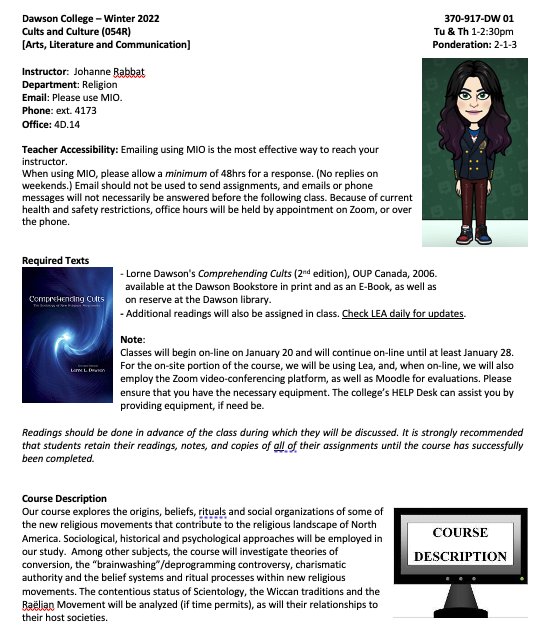 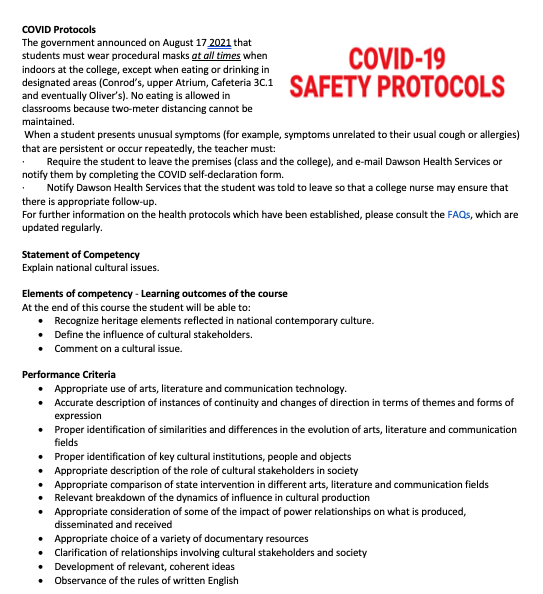 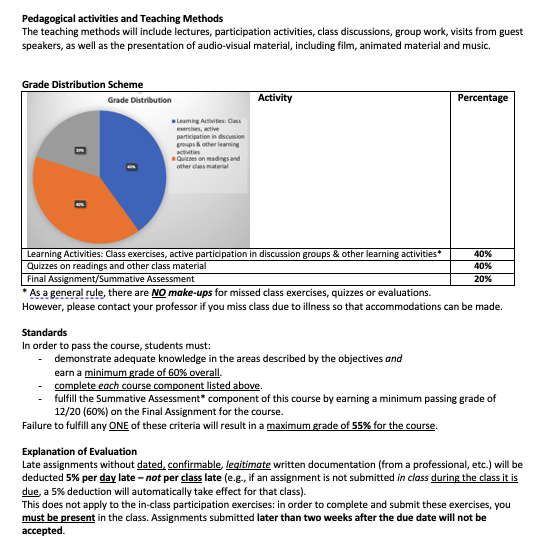 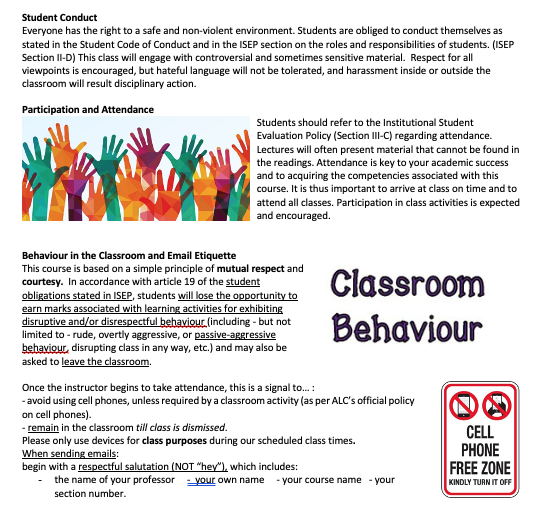 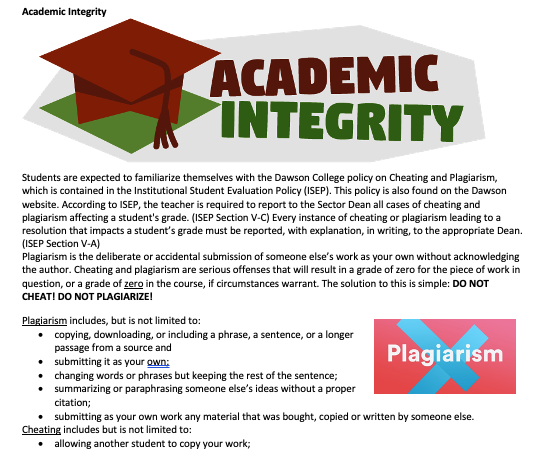 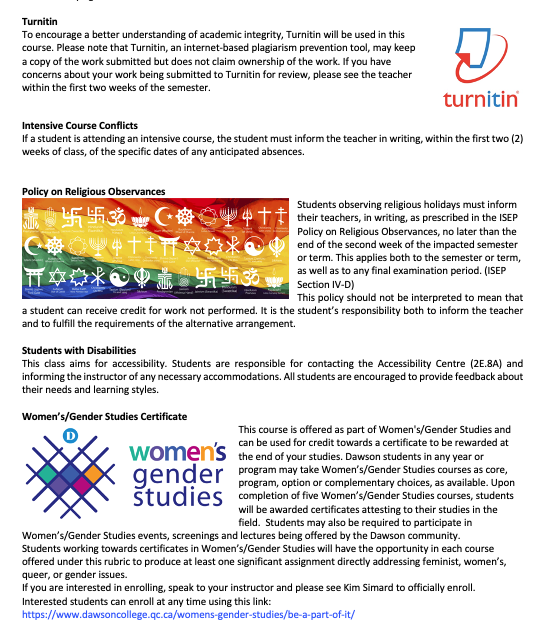 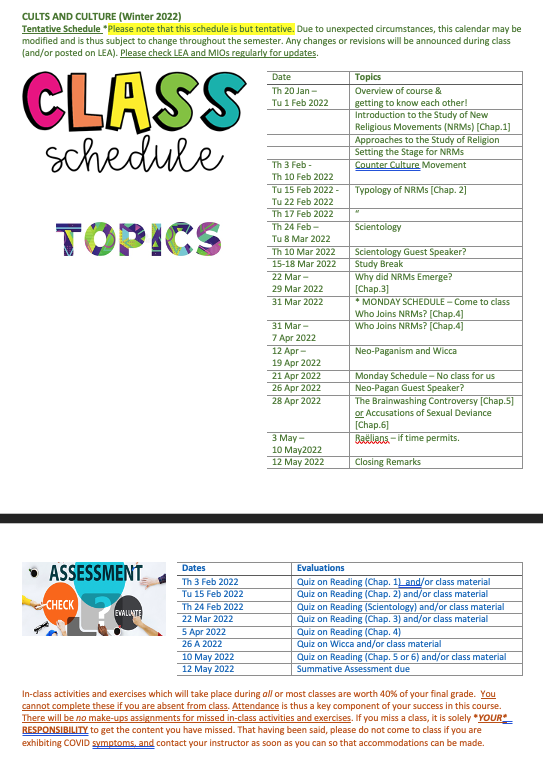 Learning Activities
Informing students as to the goal of particular activities
 Making explicit links between the topics covered
More ways I have incorporated UDL into my courses
Large font size on slides, fonts w/ no serifs, limiting words per slide, slowly revealing information by using animation function.
Defining terms (not taking for granted students already know them).
Modeling / providing different examples.
Providing access to material covered in class.
More ways I have incorporated UDL into my courses
Using a variety of different images to represent a concept.
Contact w/ instructor via phone, email, or in person.
Providing study guides to evaluations and informing students of the format of my evaluations.
Posting the instructions to my in-class tests before the test takes place so that studenst know what to expect.
Importance of Affect in Learning
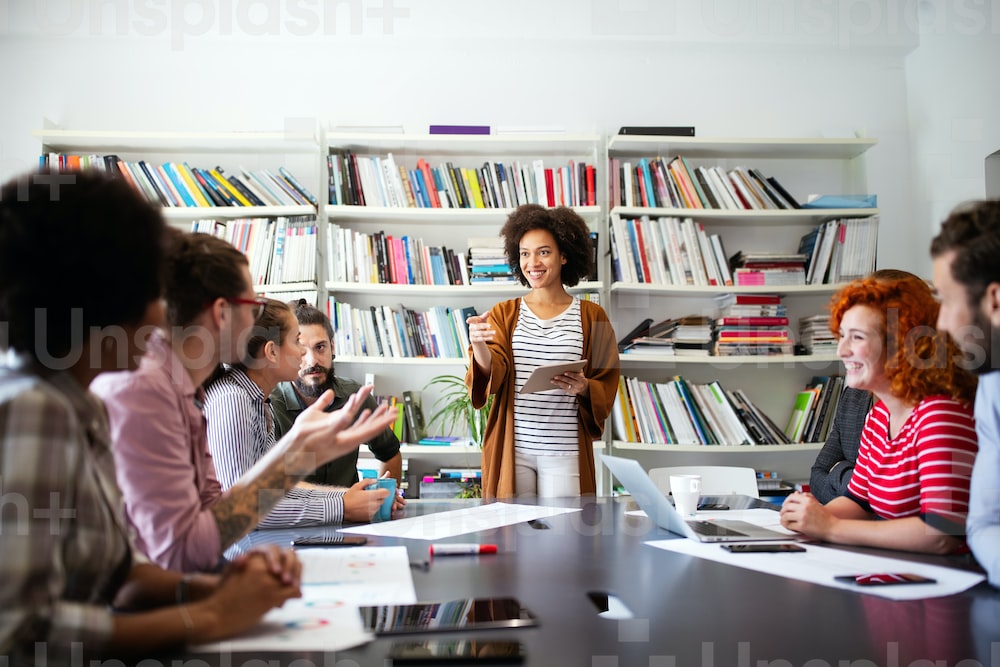 Importance of Affect in Creating Meaningful Relationships &…
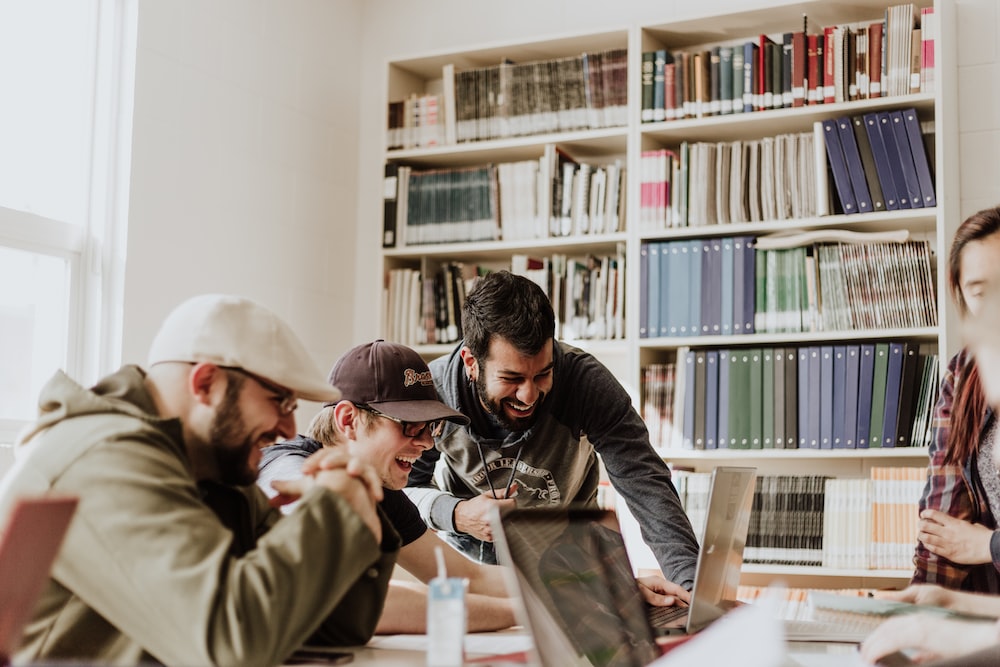 Acknowledging Affect to Create
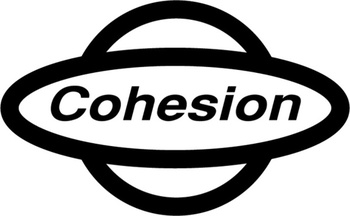 Learning as a Creative Endeavour
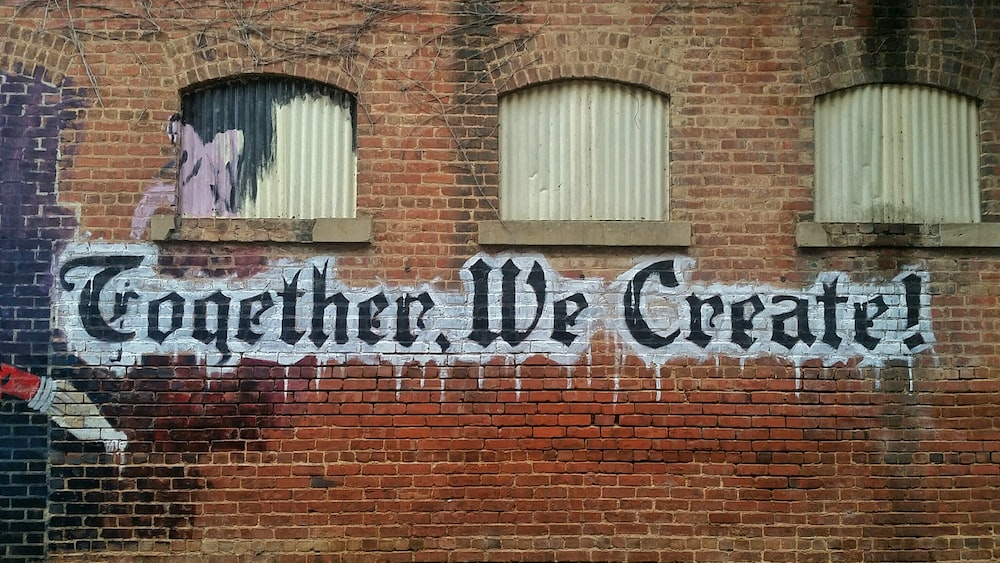 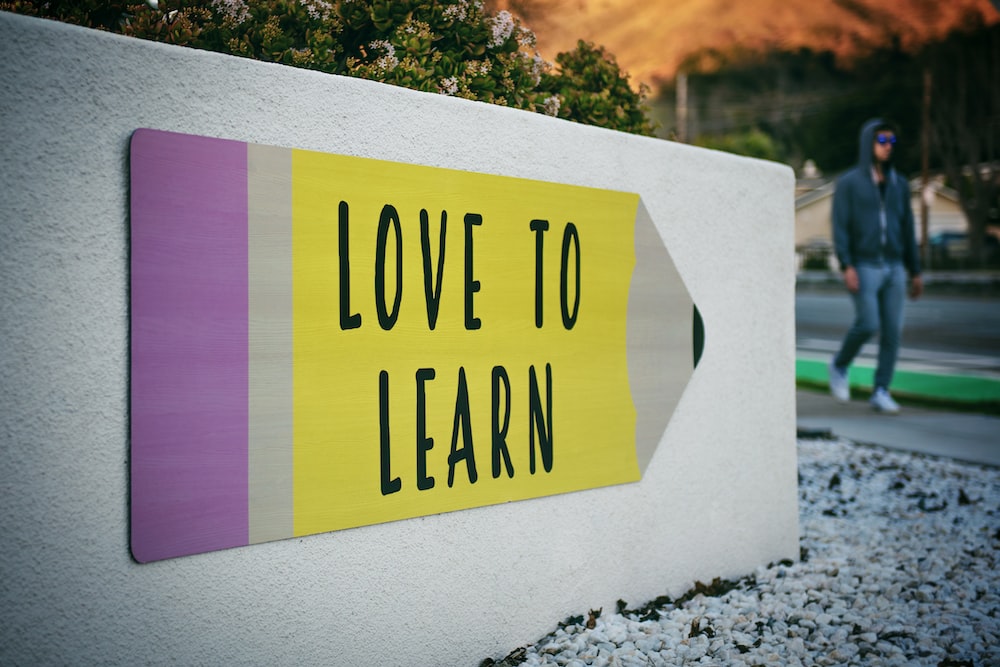 Inspire students to
Acknowledging Affect to Create
In sum: My Keys to UDL Implementation
Safety
Accessibility
Affect
Flexibility
Inclusivity
Accessibility
Inclusivity
Safety
Flexibility
Affect
In Sum: My Keys to UDL Implementation
Safety
Accessibility
Affect
Flexibility
Inclusivity
S.A.A.F.I.
More work yet to be done…
Since learning is as on-going for an instructor as it is for a student, I know that there are still areas in need of improvement with respect to:
Evaluations that adequately measure learning b/c they do not exclude students who may not fit the mold of the conventional ‘exam-writing student’;
Effective delivery methods that will not spoon feed students but rather supplement their learning and provide them with the time and formats they need to best learn.
More work yet to be done…
Since learning is as on-going for an instructor as it is for a student, I know that there are still areas in need of improvement with respect to:
Also: Providing descriptions in my presentations for my images for the visually impaired
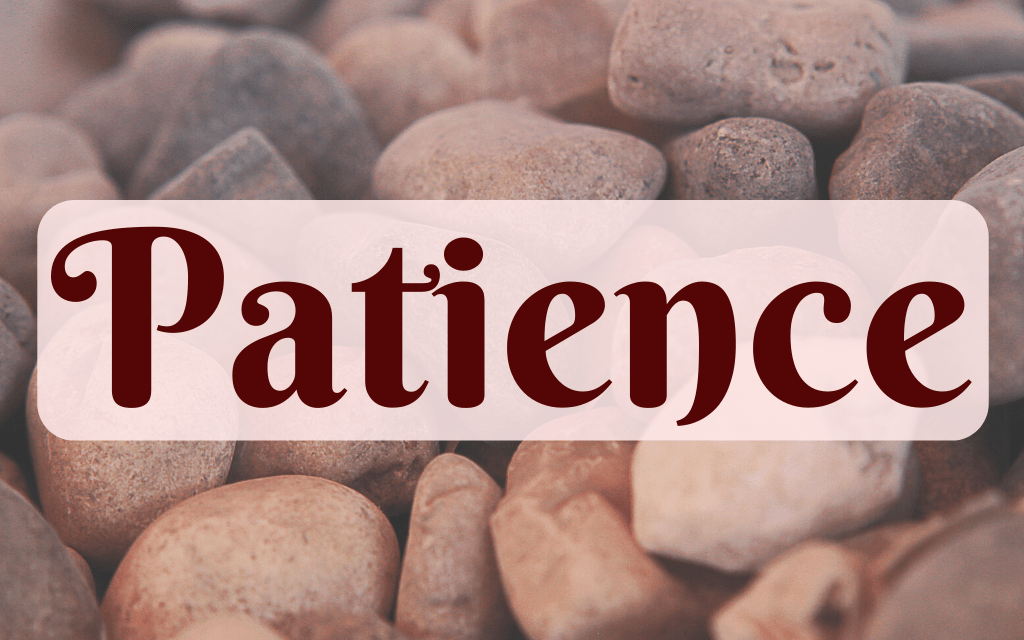 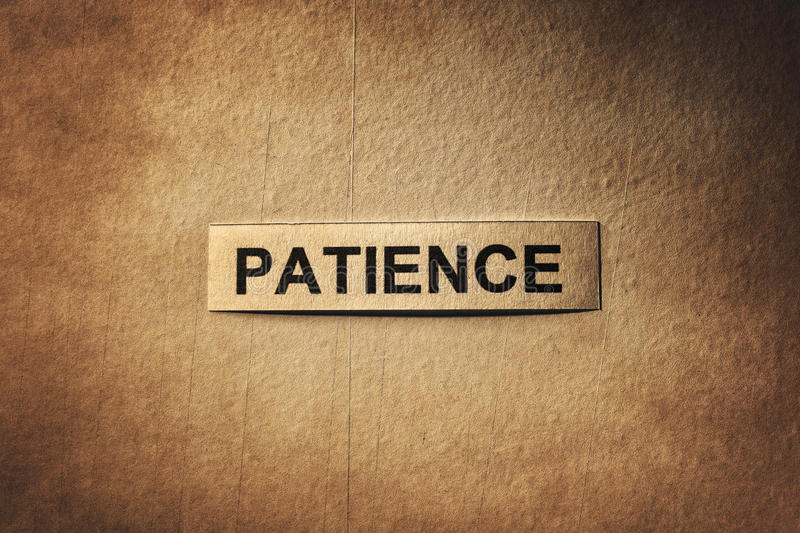 Turning to Our UDL Colleagues for Resources
Asking our mentors Laure and Catherine
Listening to our fellow fellows: Mariam and Caroline
Using the UDL site to see what our colleagues have done.
Turning to Our UDL Colleagues for Resources
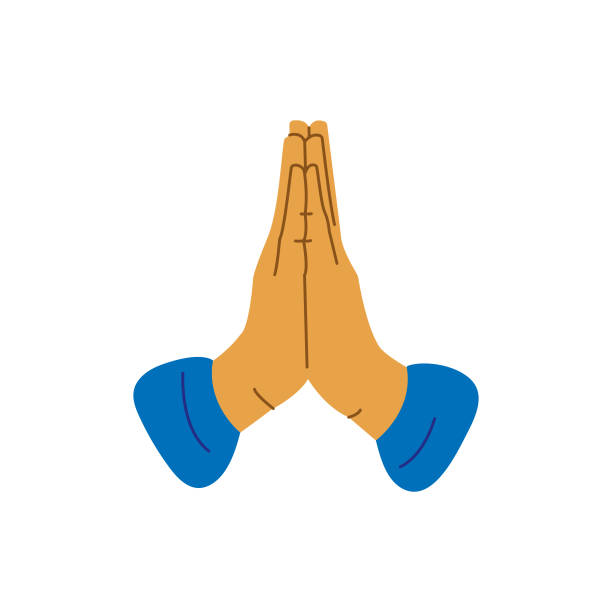 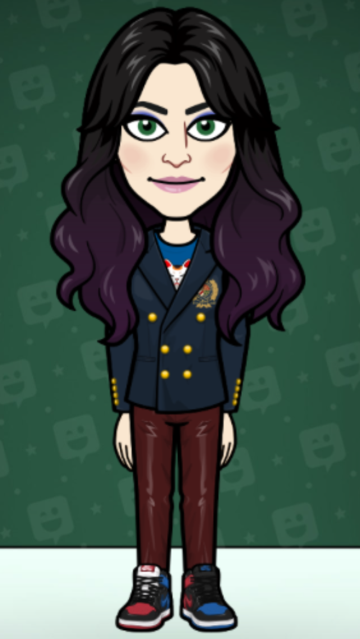 A sincere 
thank you 
to you all!